《保教知识与能力》课程诊改情况汇报
西安高新科技职业学院
基础部
课程基础
课程建设目标
目录
课程建设标准
组织实施与检测预警
改进措施
取得的主要成效
下一步努力方向
一、课程基础
（一）课程基本信息
（二）课程教学团队：
    教师有2人，其中讲师1人。
（三）教学资源：
    课程标准、教学大纲、教学设计及教案、教学课件、实验指导书（《保教知识与能力》（幼儿园）历年真题详解）以及网络资源（233网校APP、万题库教师资格考试APP、粉笔教师APP）等。
（四）课程教学方式
在教学组织上，实行任务驱动教学法、案例分析法、课堂情境模拟法的教学组织方式，以实际的幼儿教师工作流程为依据，以典型工作任务和幼教能力培养为载体，边学边做，课堂模拟练习与幼儿园实训相结合，实现教学做合一。具体采用如下教学方法：
（1）任务驱动教学法
（2）案例分析教学法
二、课程建设目标
（一）课程教学目标
（二）课程建设目标
三、课程建设标准
四、组织实施与检测预警
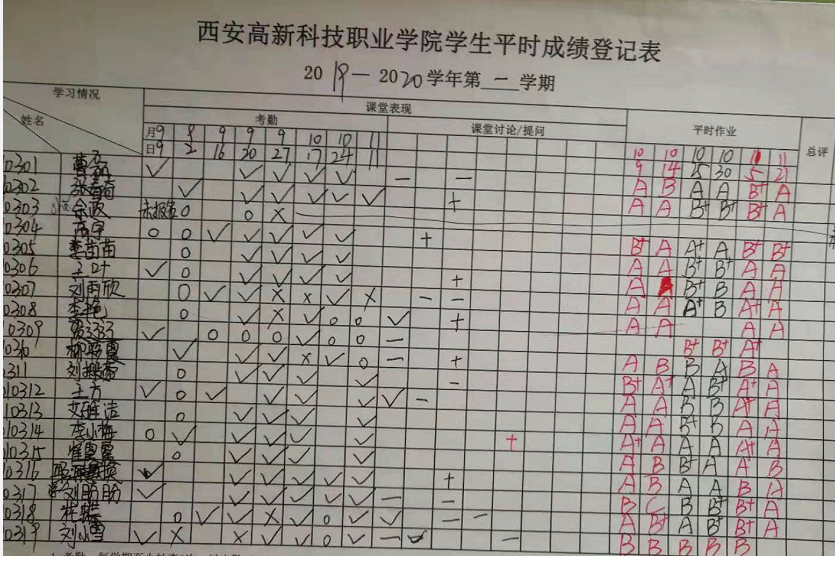 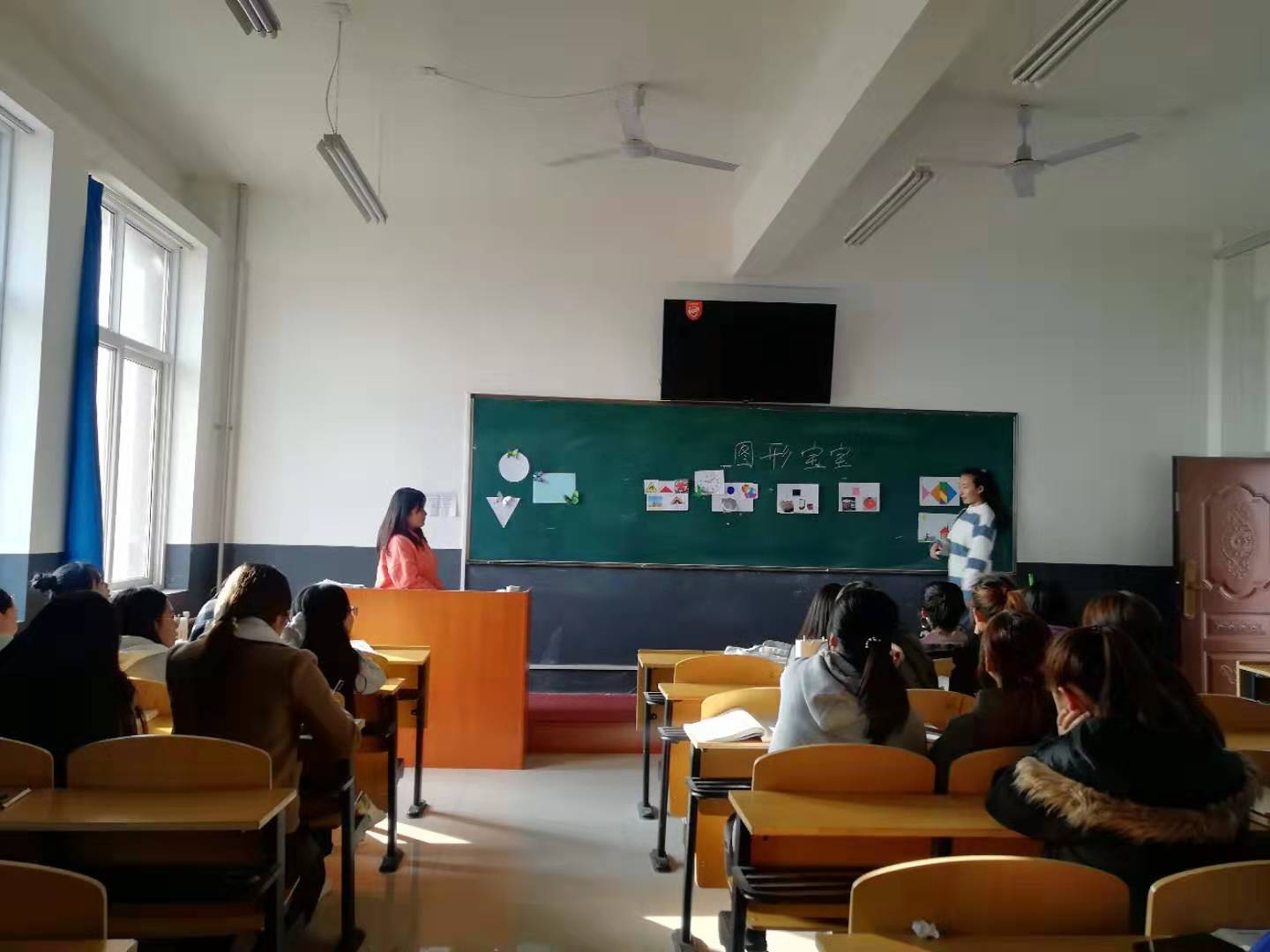 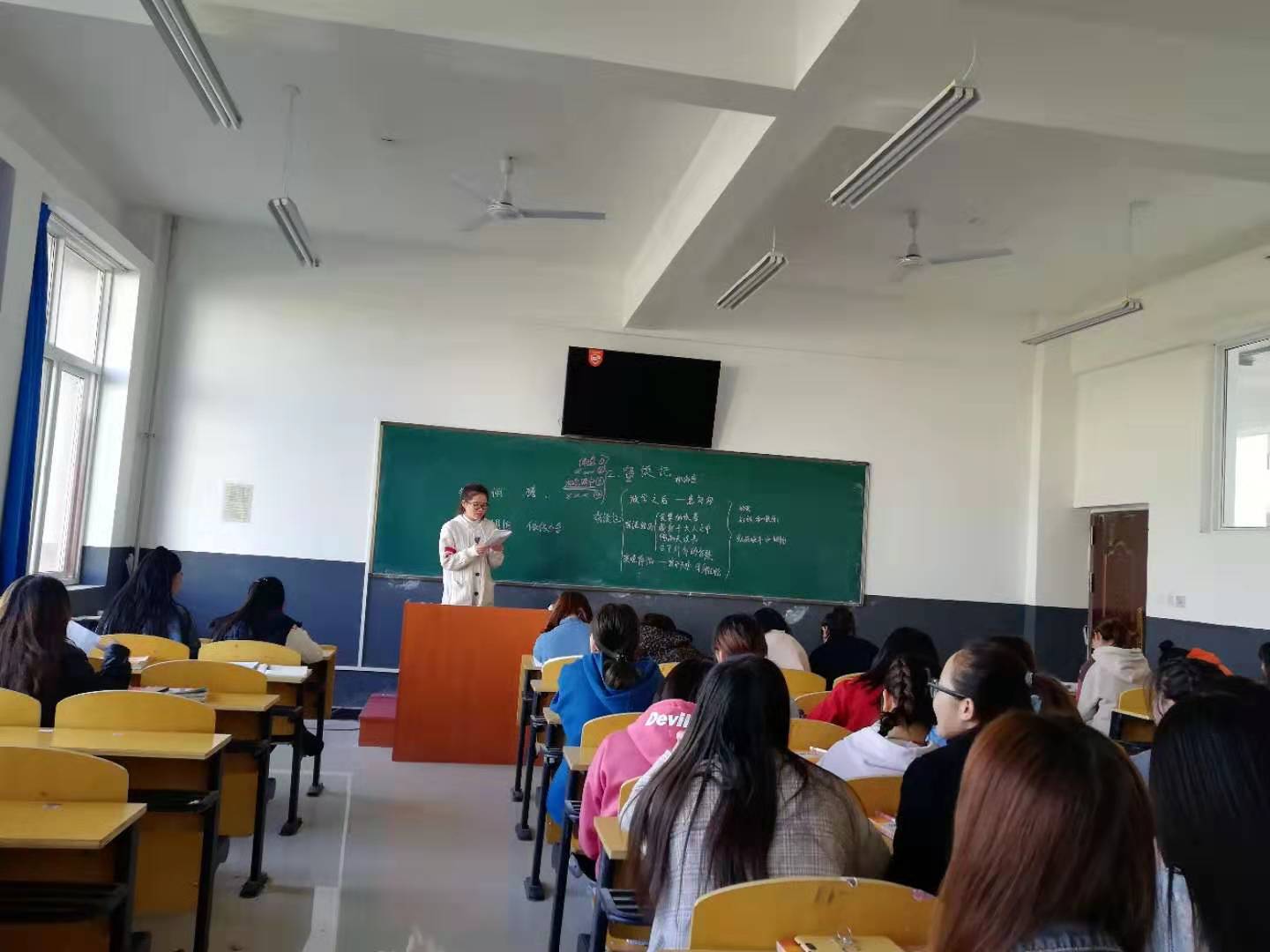 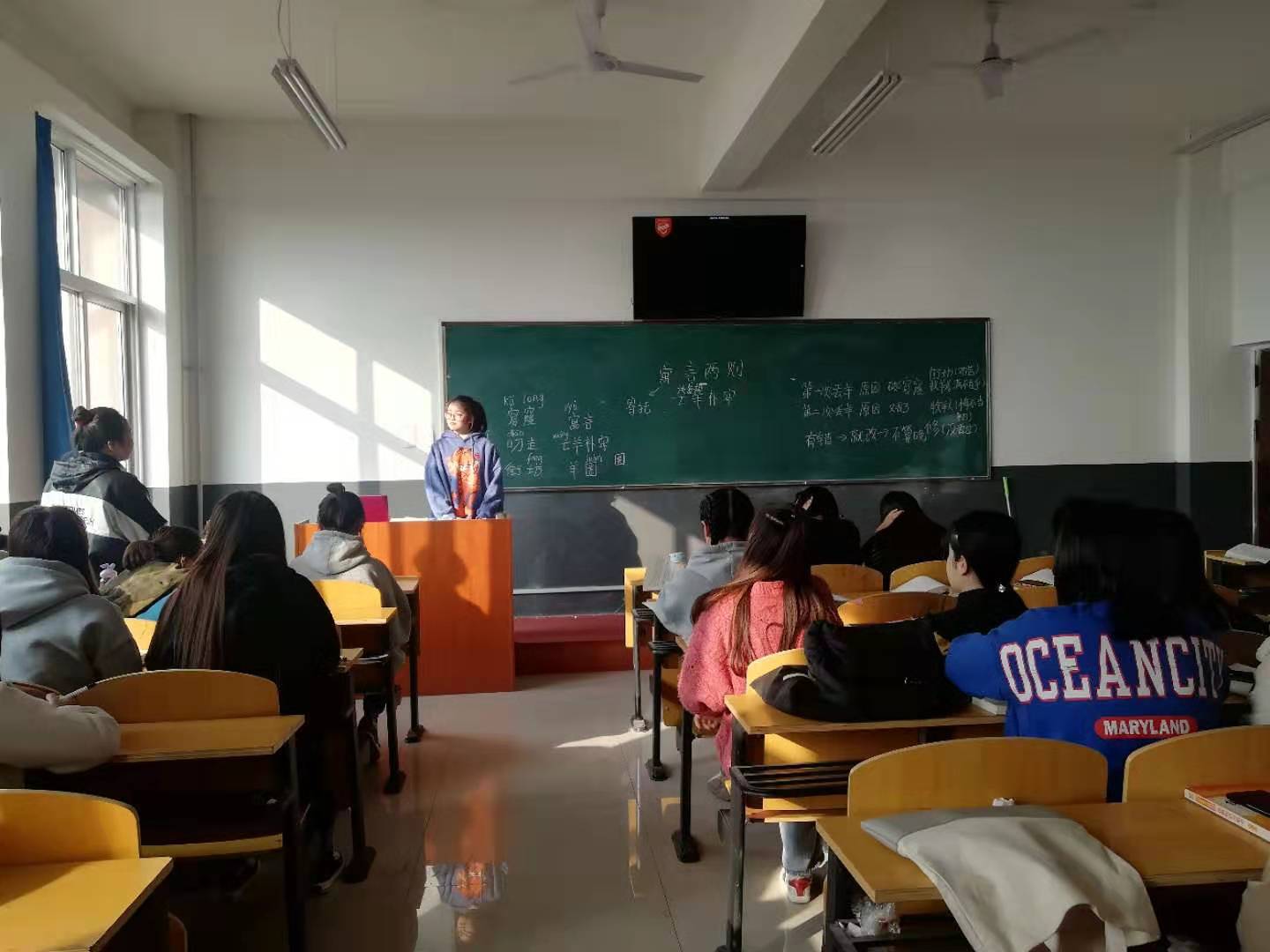 （二）监测预警
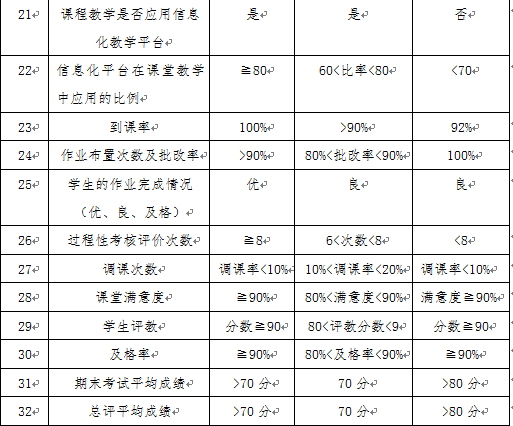 五、改进措施
六、取得的主要成效
七、下一步努力方向
1、
2、
3、
请各位专家领导批评指正！
谢谢